EmpiRE, Ottawa, Canada
August 24th, 2015
Which Security Catalogue Is Better for Novices?
Katsiaryna Labunets1, Federica Paci2, Fabio Massacci1

1University of Trento, Italy (<name.surname@unitn.it>)
2University of Southampton, UK (F.M.Paci@soton.ac.uk)
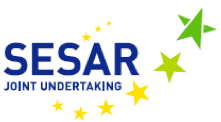 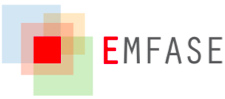 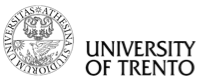 2
The Problem
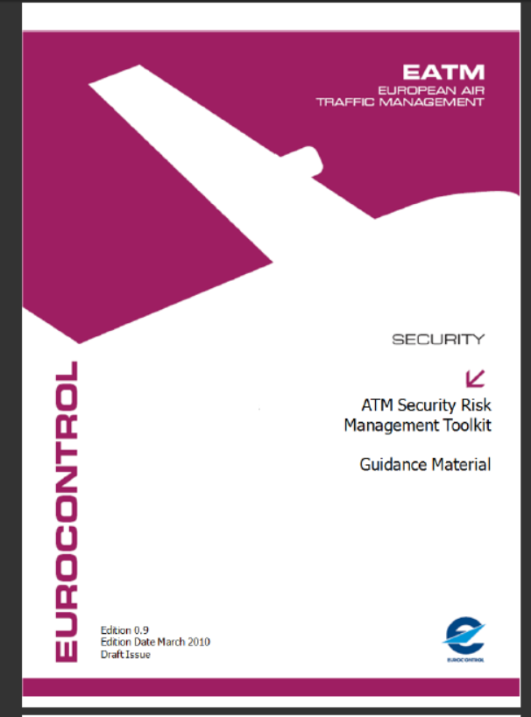 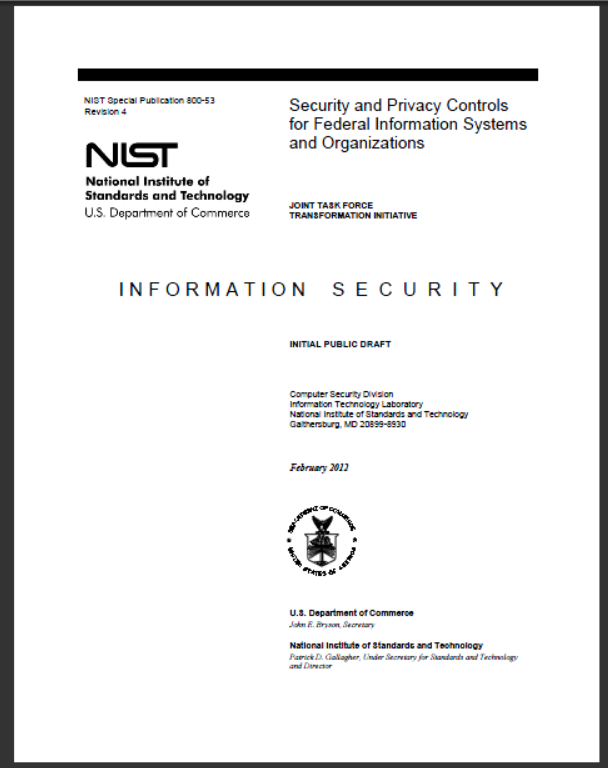 Several methodologies and standards to identify threats and possible security requirements are available
Standards: ISO 27005, US NIST 800-53, UK’s IAS
Methods: STRIDE, SABSA, COBIT, Eurocontrol or SESAR’s SecRAM
Any risk assessment needs expertise in domain and security
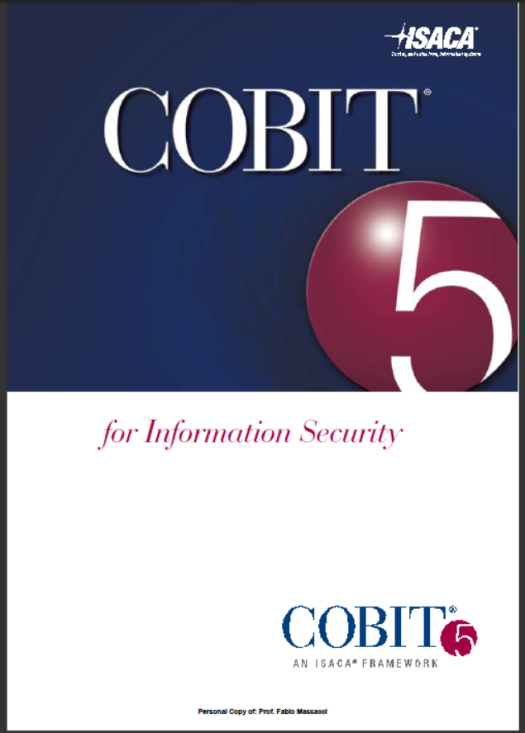 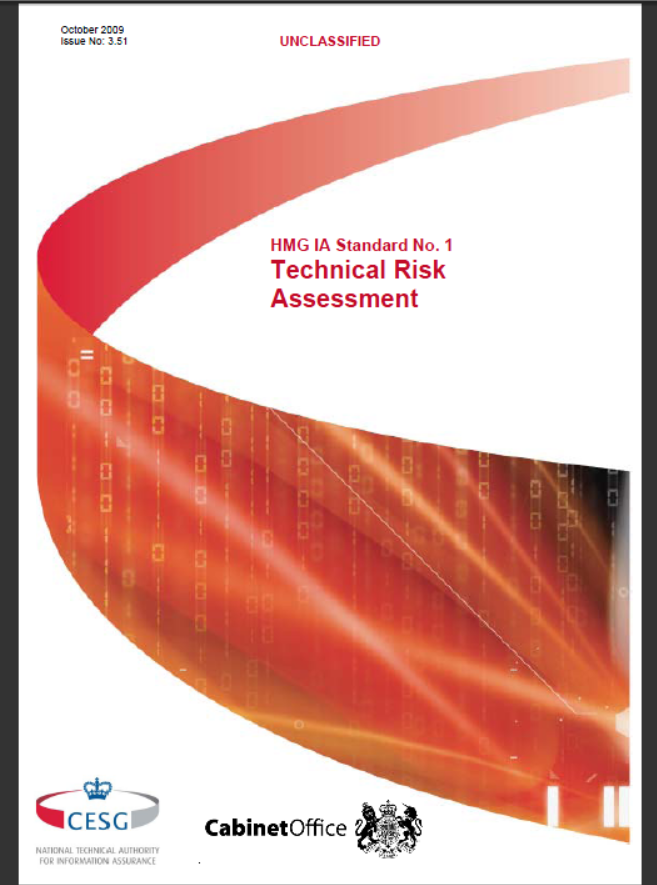 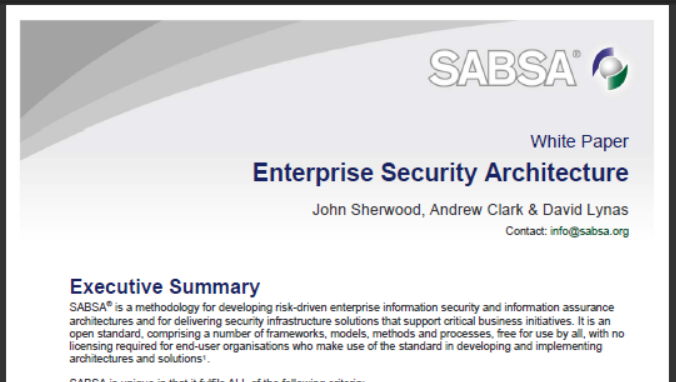 3
Where to find expertise?
Experts are expensive and busy
Non security experts + catalogue  does it work? Maybe, yes. [REFSQ’15]
Non-experts + general or domain-specific catalogue ~ Security experts without a catalogue
Domain-general: BSI IT-Grundschutz Catalogue
Domain-specific: Eurocontrol’s ATM Security Risk Management Toolkit
But which catalogue is better for novices with no domain and no security expertise?
Domain-general vs. domain-specific
4
Catalogues’ Scales
BSI IT-Grundschutz Catalogue
Introduction 	 40 pages
Assets 		 375 pages
Threats 		 723 pages
Security Controls 	 3078 pages
Eurocontrol’s ATM Security Risk Management Toolkit 
Guidance Material           100 pages
ATM specific Threats       57 pages
Pre-event ATM controls   72 pages
Post-event ATM controls  27 pages
Remotely Operated Tower Scenario
Operational Focus Area Description  100+ pages
Essential scenario description  24 pages
[Speaker Notes: But we make domain-general catalogue of a similar size like domain-specific]
5
Research Method
Goal
Evaluate the effect of using domain-general vs. domain-specific catalogues on the actual efficacy and perception of a security risk assessment method applied by novices
Treatments
Novices with a domain-general catalogue (GENCAT)
Novices with a domain-specific catalogue (DOMCAT)
Context
ATM Domain – Remotely Operated Tower Scenario
Security Method – SESAR Security Risk Assessment Method
Catalogues
GENCAT: BSI IT-Grundschutz Catalogues
DOMCAT: Eurocontrol’s ATM Security Risk Management Toolkit
Participants: 18 MSc students in Computer Science
6
Metrics
Actual Efficacy (AE)
whether the treatment improves performance of the task
Perceived Efficacy (PE)
Perceived Ease Of Use – PEOU
the degree to which a person believes that using a  treatment would be free of effort
Perceived Usefulness – PU
the degree to which a person believes that a treatment will be effective in achieving its intended objectives
AE Null Hypothesis
No difference between the treatements in identified threats/controls 
PE Null Hypothesis
No difference between the perceived efficacy (PEOU, PU) by the participants
7
Measurements
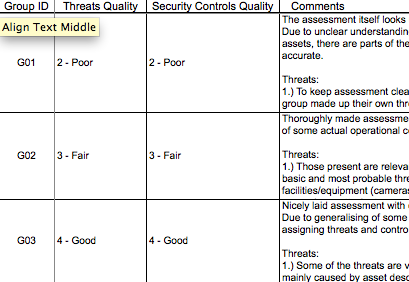 Actual Efficacy
Quantity (num of threats and security controls reported by groups)
counted by authors
Quality of threats and security
3 independent experts in ATM security
Perceived Efficacy
Perceived Ease of Use + Perceived Usefulness
Measured by mean of post-task questionnaires on 1-5 Likert scale
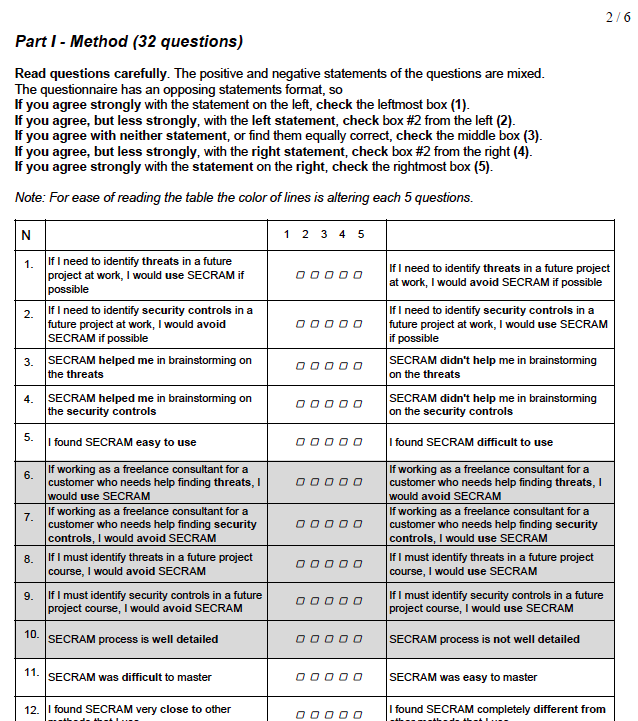 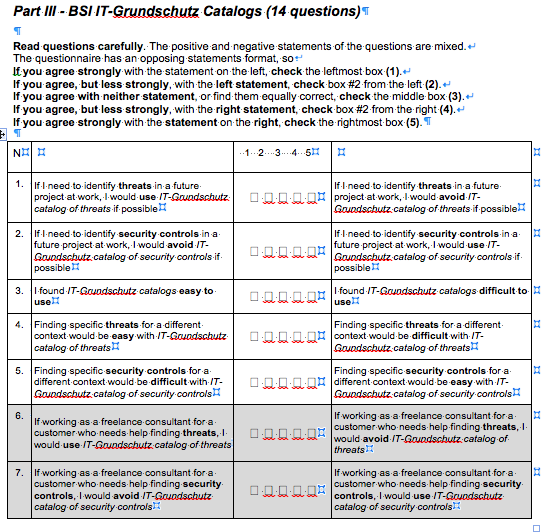 8
Is Quantity Useful?
Quantity of threats/controls makes no sense with catalogue
XX threats
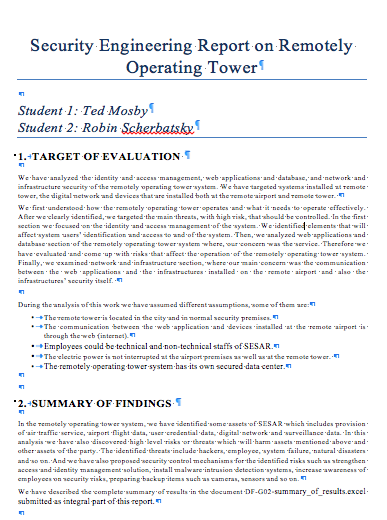 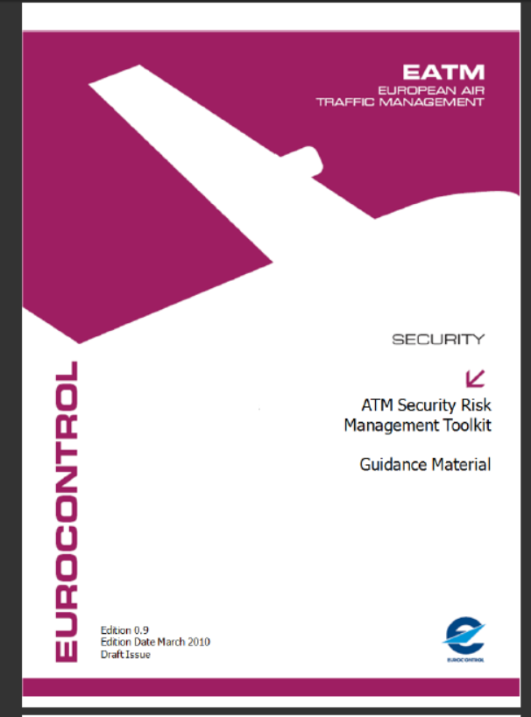 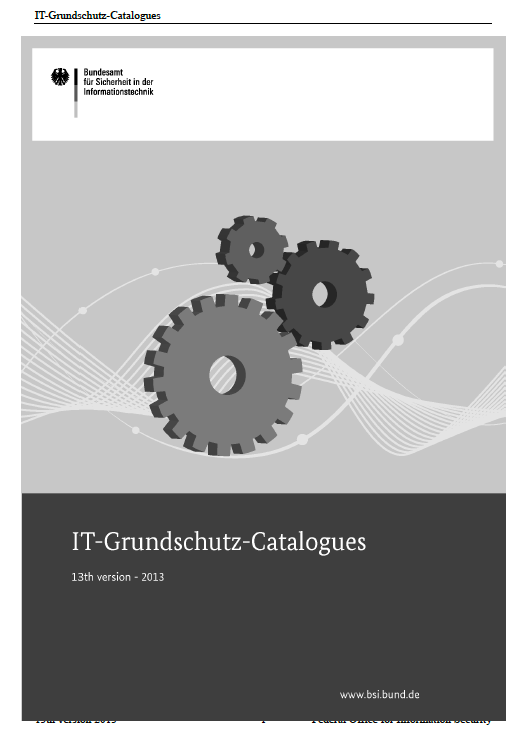 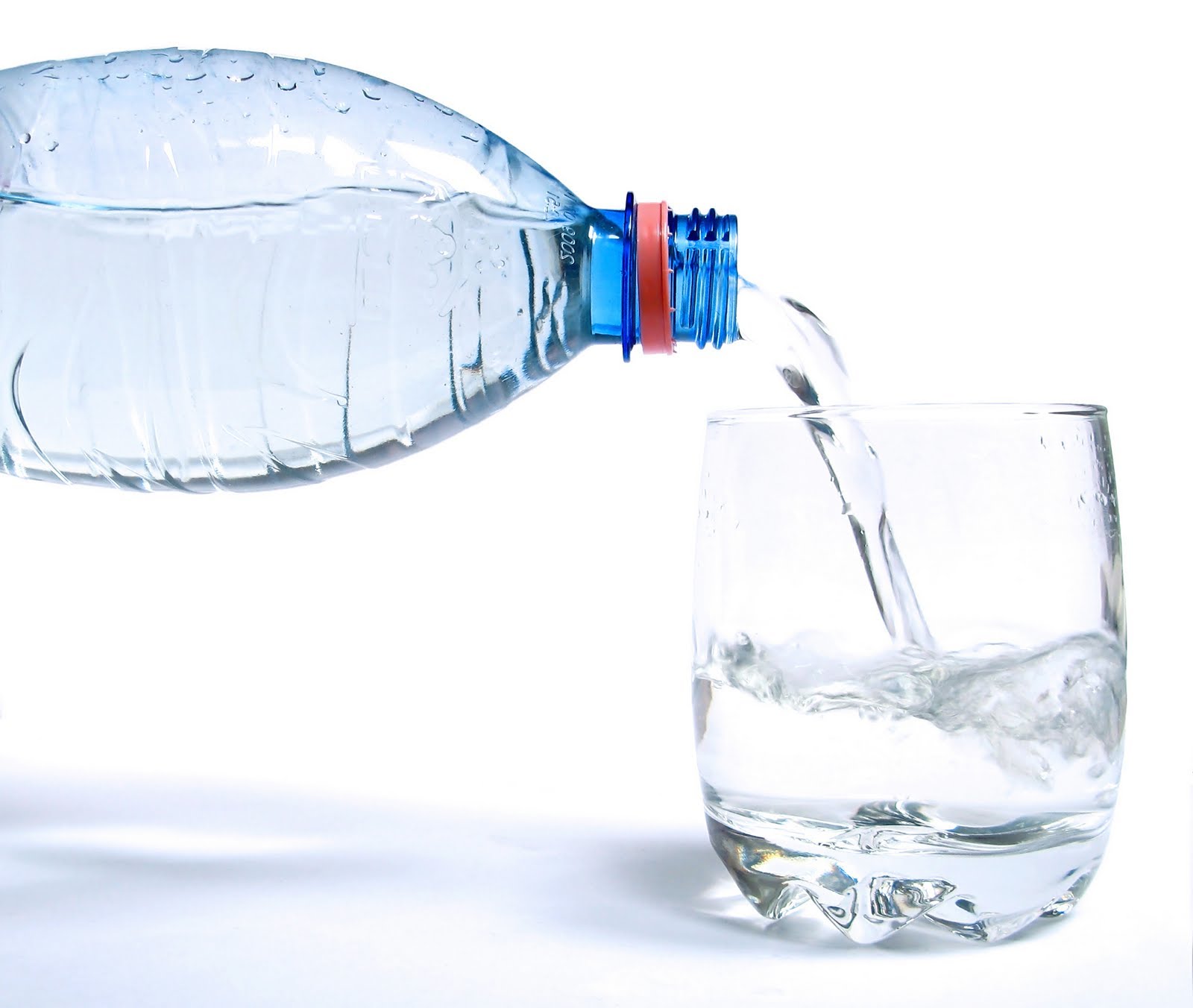 YYY controls
[Speaker Notes: The numbers in this case are not representative because the list of threats and controls may be not applicable to the problem.]
9
Experimental Protocol
Training
Application scenario
1 hour training by ATM domain expert
Method
8 hours tutorial by EUROCONTROL expert 
Application
6 hours to revise the security risk assessment
2 post-task questionnaires to collect participants’ perception of:
the method
the catalogues
Evaluation
3 ATM security experts evaluated the quality of threats and security controls
10
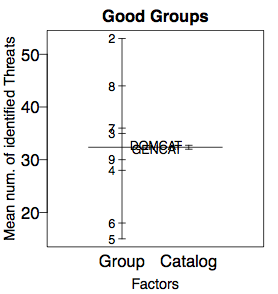 Results: Actual Efficacy
Quantity
# threats: DOMCAT ~ GENCAT
# sec. controls: DOMCAT > GENCAT
No statistical significance
Quality (median values)





No statistical significance
We would need
Threats quality: 38 groups
Sec. controls quality: 101 groups
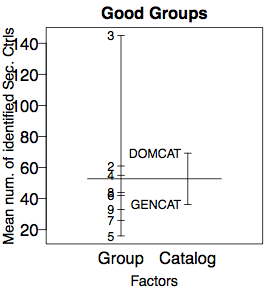 11
Results: Perceived Efficacy
Method with Catalogues



Catalogues



We would need or bigger difference (2.5 vs. 4.5) in the results OR more participants
12
Summary
Conclusions
Which catalogue is better for novices? – Both may work
Method + domain-specific catalogues  higher PU
Quantitative metrics do not work for catalogues comparison
Open questions
Comprehensibility of the results
Replication on a large risk assessment
Ads
Want to join the effort?   we are looking for replications
More Info?  http://securitylab.disi.unitn.it